Adding PDF documents/Folders to Endnote
Deidre Gerber
Open Endnote – Blank page
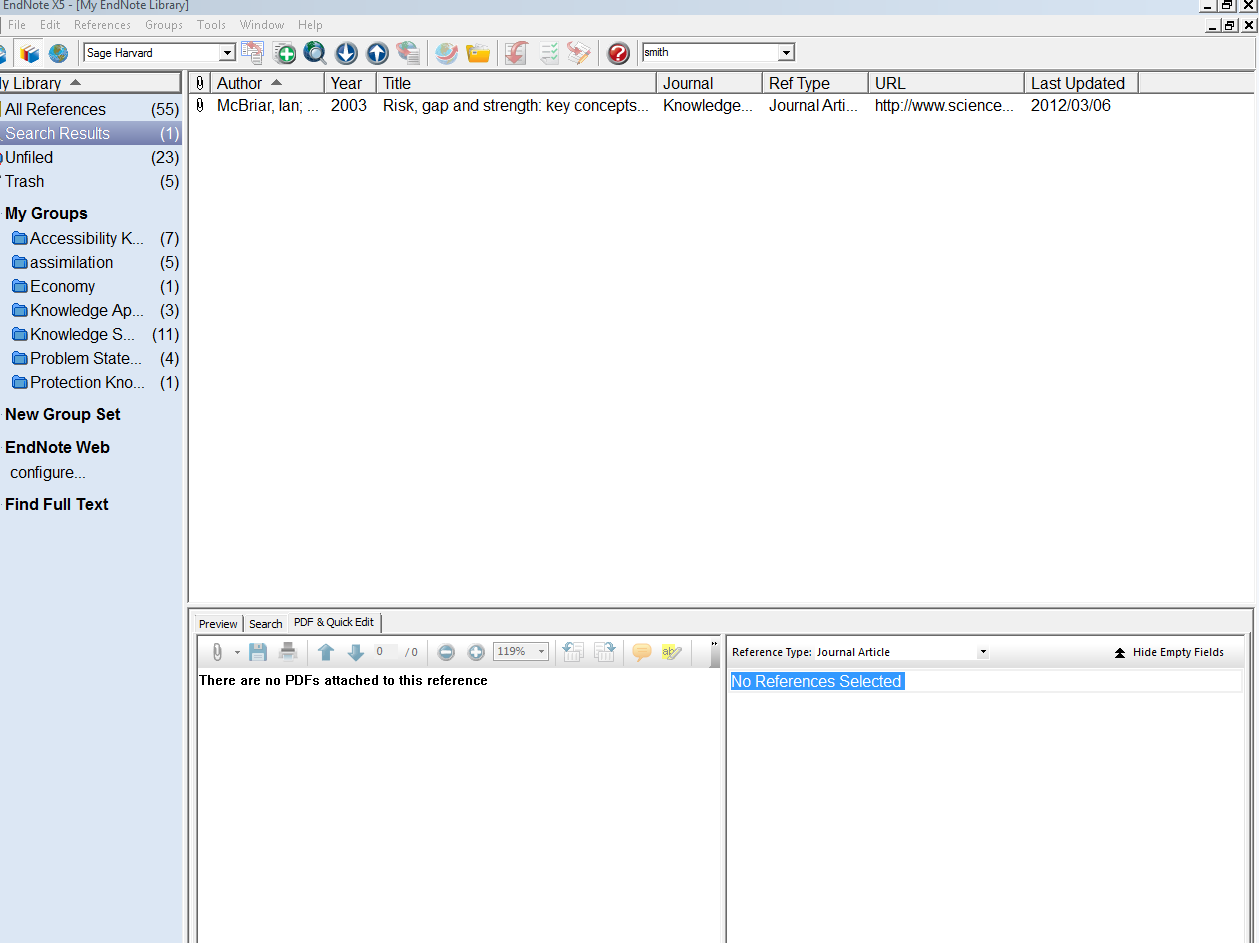 Open PDF document file
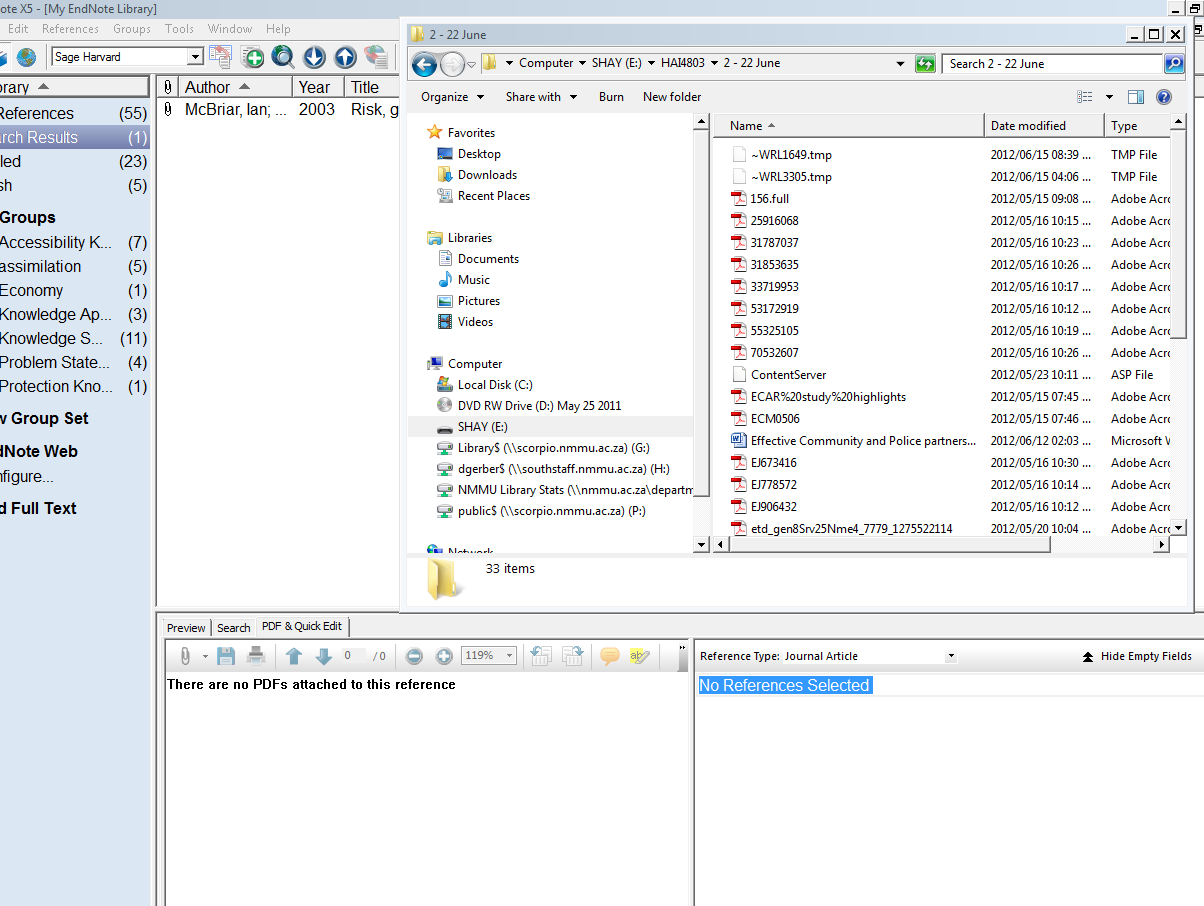 Drag and drop PDF file into left block
Results
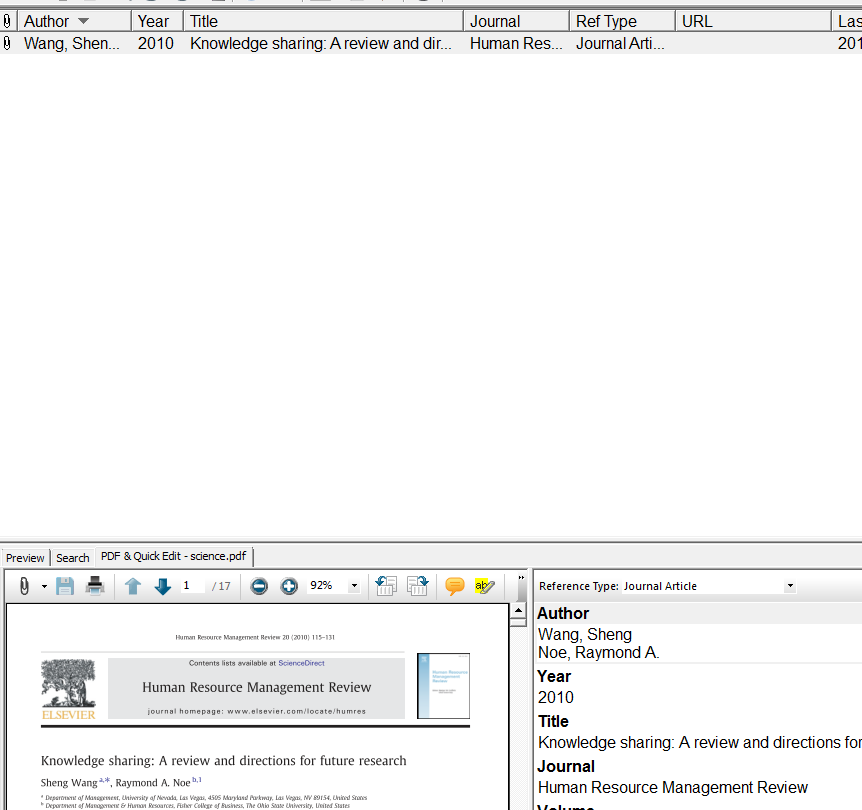 References will automatically be added in the right hand corner
Importing PDF Files into EndNote from PC/laptop
Importing Folder with PDF’s or single File
Choose File for single PDF or Folder with several PDF’s
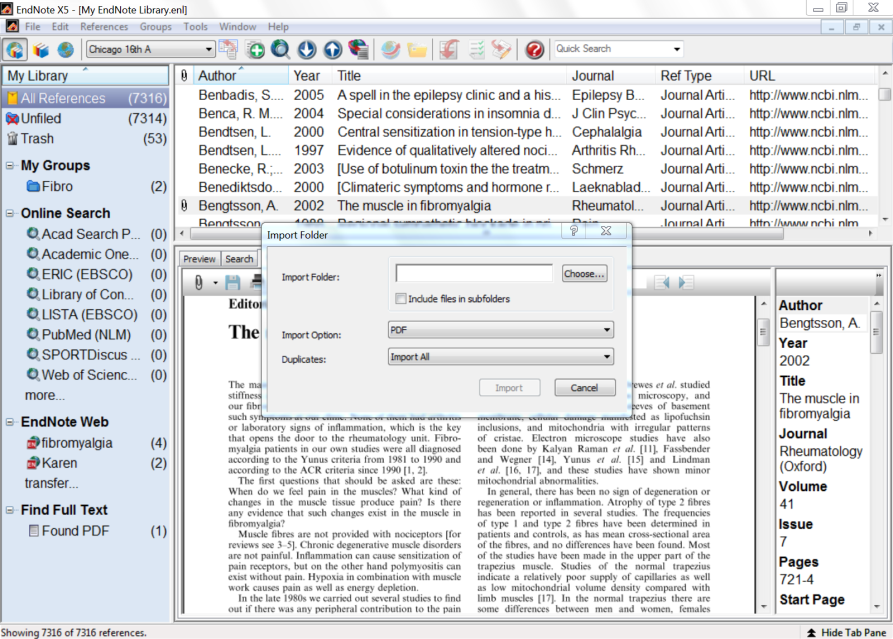 Click here
Make sure “PDF” is selected.
Find relevant PDF Folder on PC/laptop
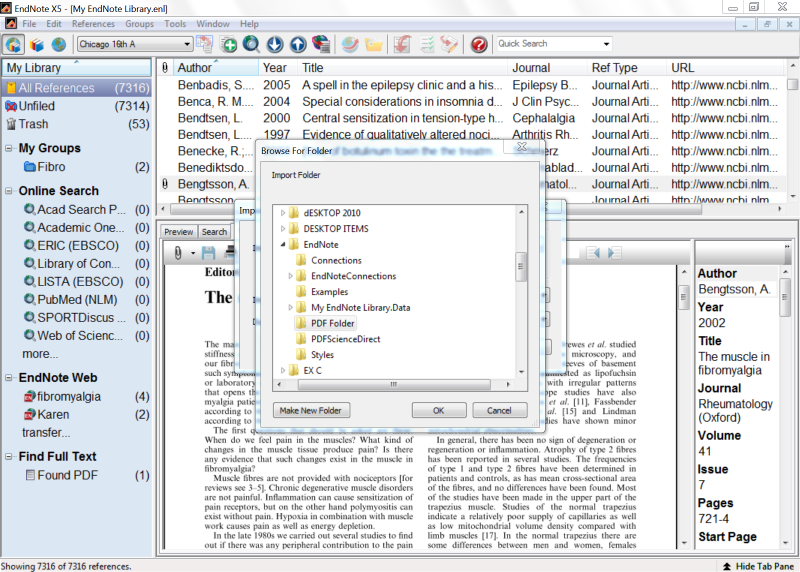 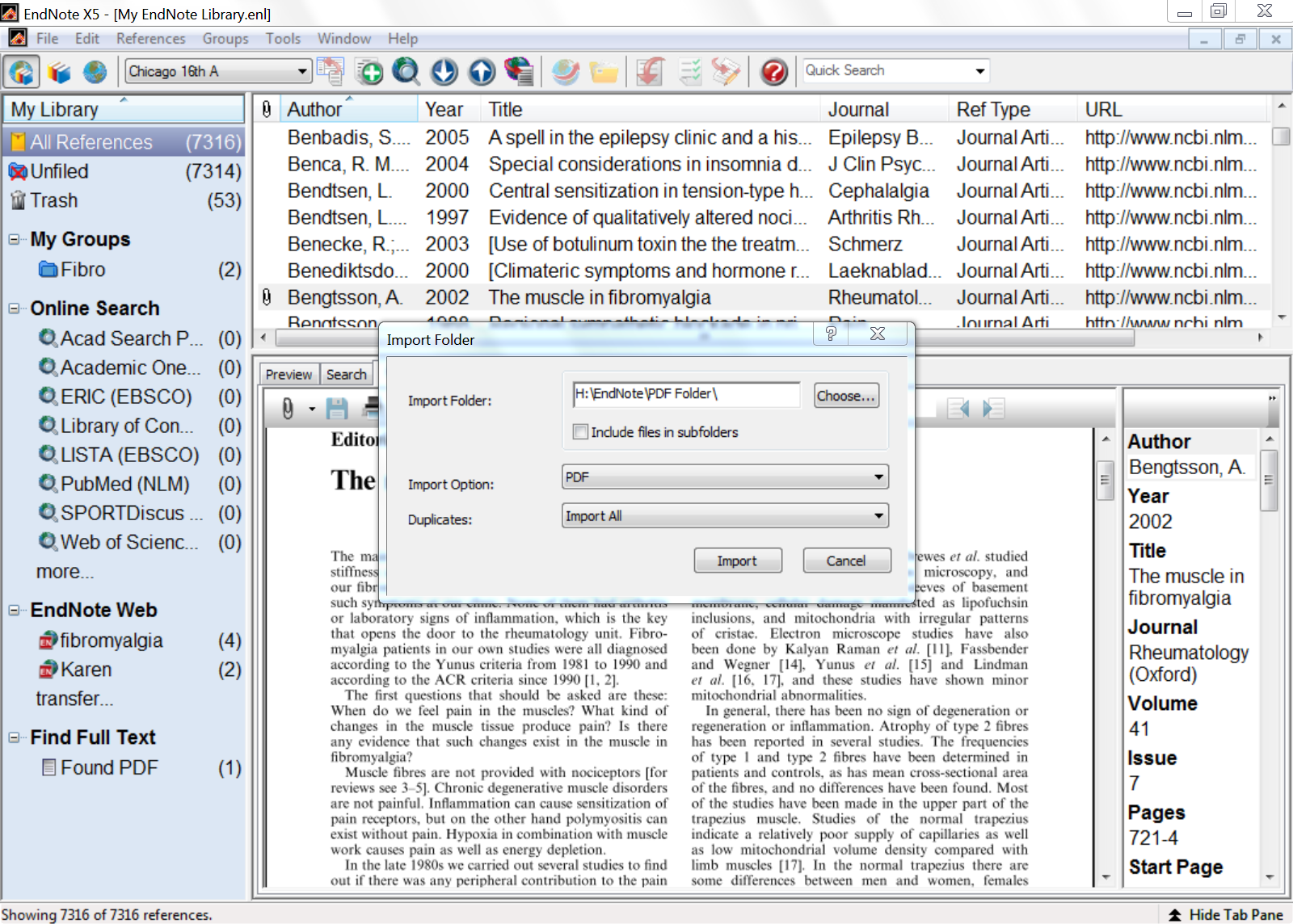 Imported PDF’s
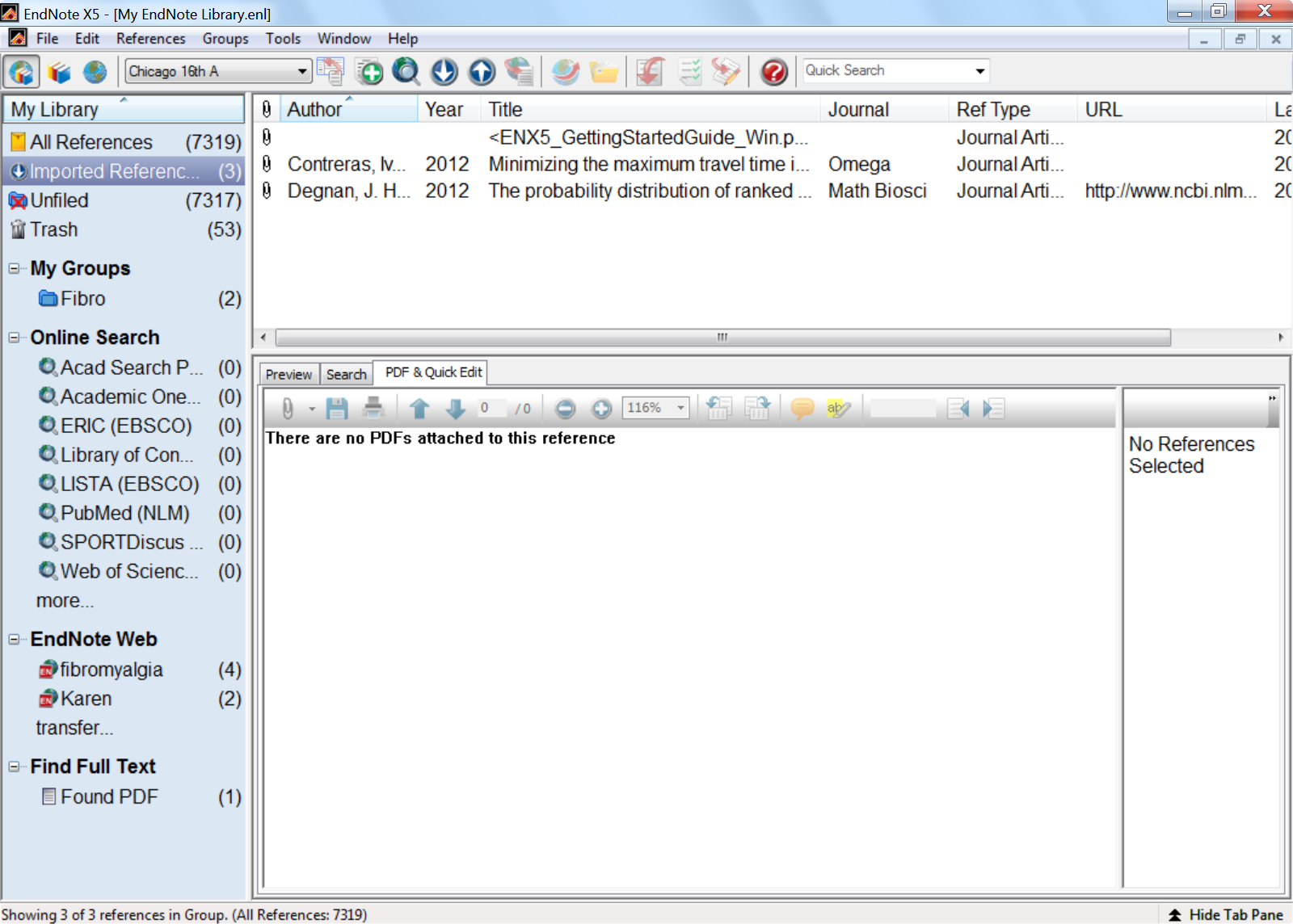 With EndNote X5 you can use the Import feature to import a group of pdfs and generate the metadata for the references in EndNote directly. 
Be aware that EndNote is not able to generate metadata from just ANY pdf, but it seems to work for most recently created pdfs. The pdf's must have a DOI (unique number assigned to journal articles), before a reference will be automatically generated.